越學越醒目：如何支援子女的認知發展？
範疇二：促進兒童健康、愉快及均衡的發展
小學家長教育資源套
大綱
認識成長心態及其重要性
 認識培養自己和子女的成長心態的技巧
 掌握協助子女運用成長心態面對學習上的挑戰的技巧
成長心態對子女發展的好處
綜合2002至2020年間發表的53個實驗研究，研究人員發現：
Burnette, J. L., Billingsley, J., Banks, G. C., Knouse, L. E., Hoyt, C. L., Pollack, J. M., & Simon, S. (2023). A systematic review and meta-analysis of growth mindset interventions: For whom, how, and why might such interventions work? Psychological Bulletin, 149(3-4), 174–205.
培養家長和子女的成長心態
成長心態：認為能力是通過經驗、努力和策略鍛鍊出來的。
 固定心態：認為能力是因為基因、天份和潛能被賦予的。
Yeager, D. S., & Dweck, C. S. (2020). What can be learned from growth mindset controversies? American Psychologist, 75(9), 1269–1284.
培養家長和子女的成長心態
林俊彬、張溢明﹙2022﹚。《親子相處的魔法——愉快教養100招》。明窗出版社。
培養家長和子女的成長心態
林俊彬、張溢明﹙2022﹚。《親子相處的魔法——愉快教養100招》。明窗出版社。
與子女解釋「成長心態」
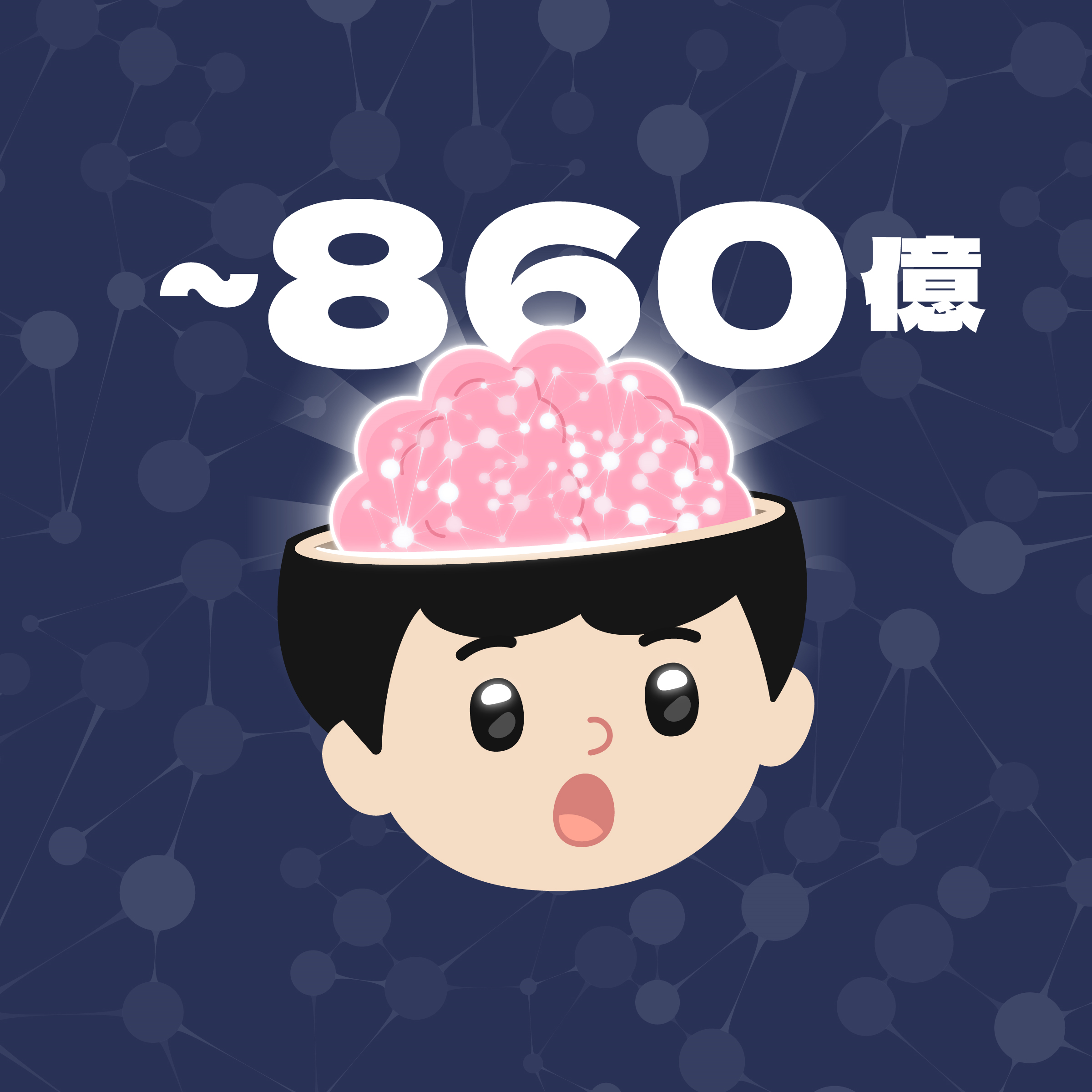 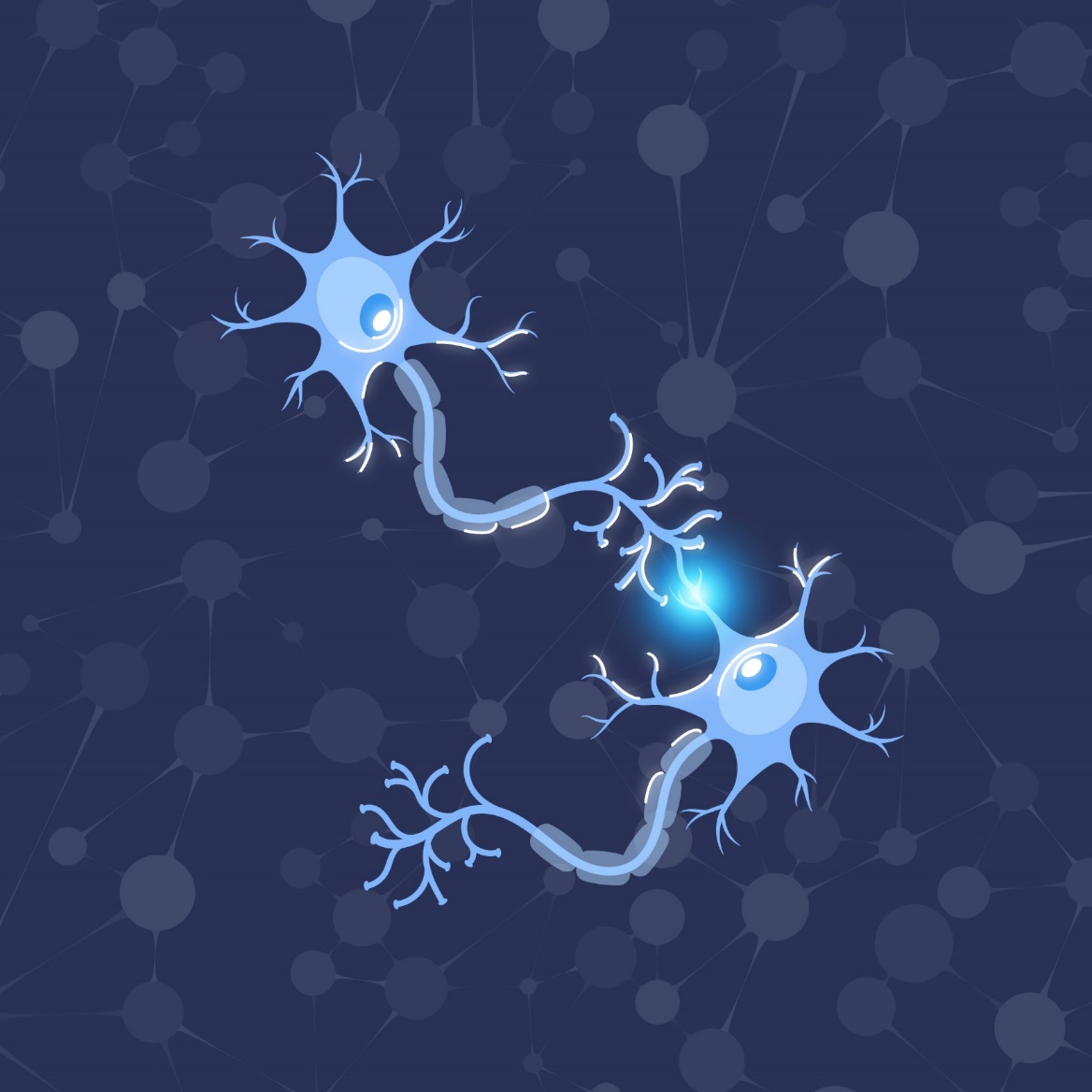 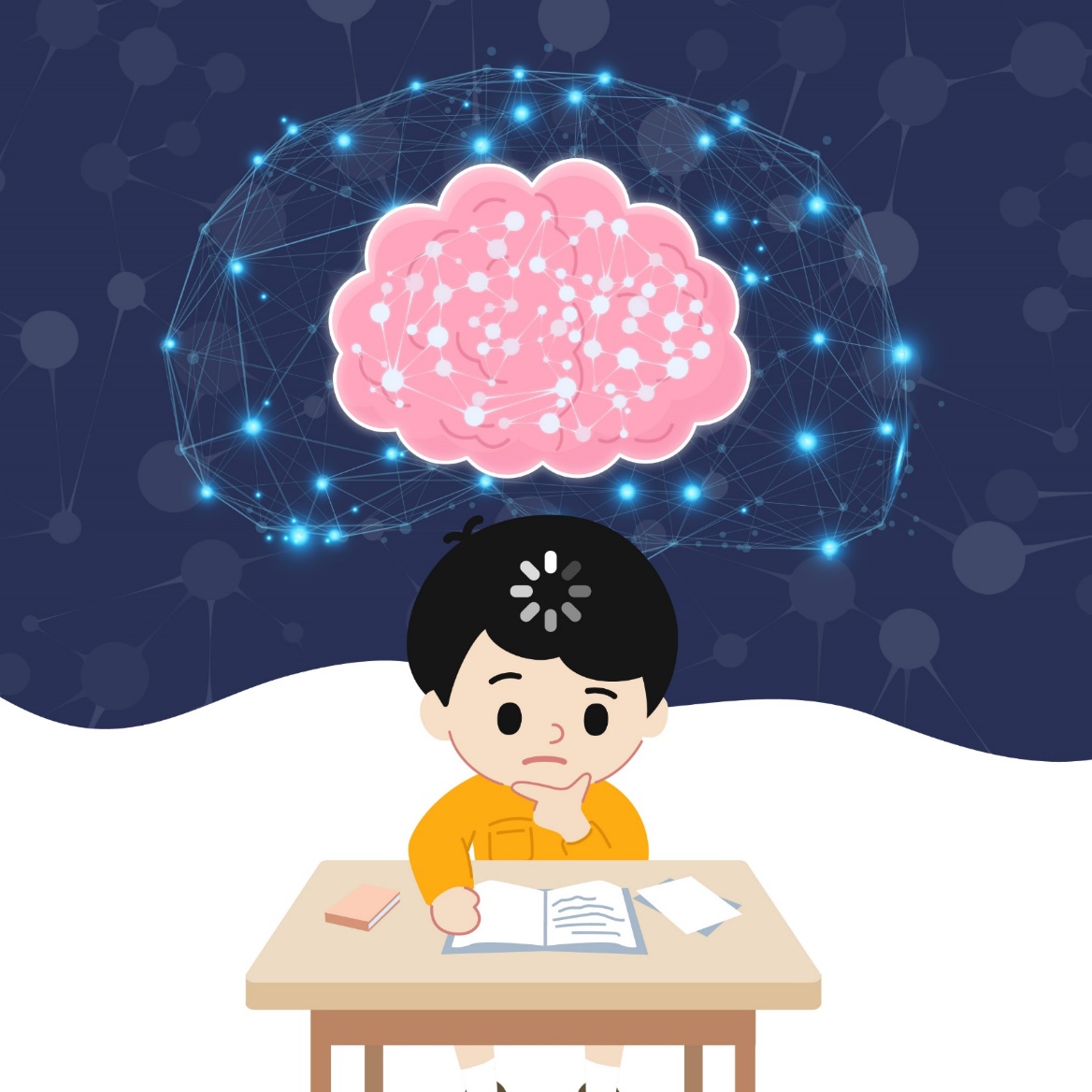 (1) 大腦有很多腦細胞。有研究指每個人的大腦有大約860億個腦細胞1。
(2) 腦細胞之間有一些叫做「突觸」的連結。這些連結就像電話線一樣，讓腦細胞可以互相交流溝通。
(3) 當我們專心做事、努力工作、細心考慮如何可以將事情做得更好時，腦細胞就會建立更多「突觸」。腦細胞的「突觸」愈多，我們就會變得更加聰明、更加能幹。
1Azevedo, F. A., Carvalho, L. R., Grinberg, L. T., Farfel, J. M., Ferretti, R. E., Leite, R. E., ... & Herculano‐Houzel, S. (2009). Equal numbers of neuronal and nonneuronal cells make the human brain an isometrically scaled‐up primate brain. Journal of Comparative Neurology, 513(5), 532-541.
與子女解釋「成長心態」
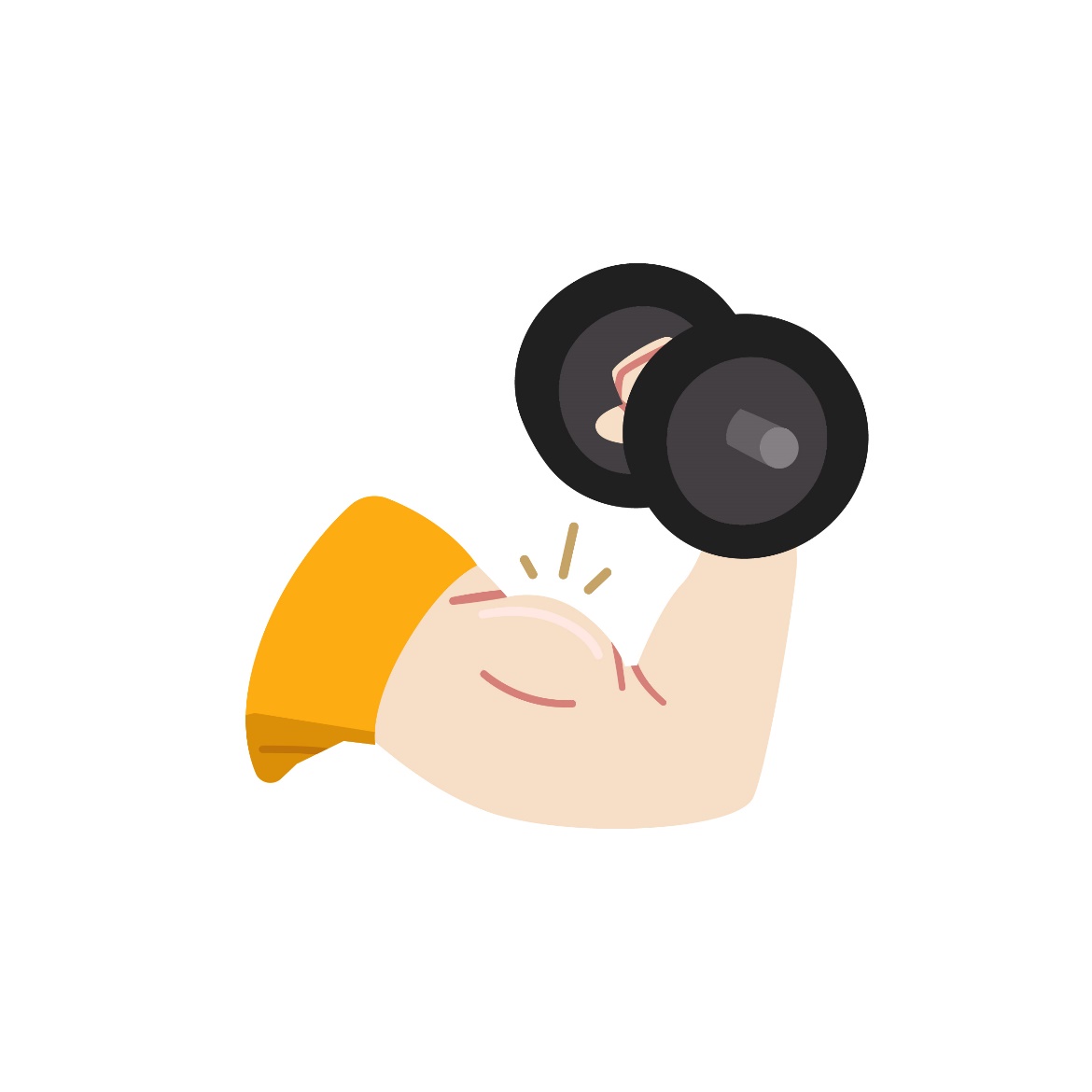 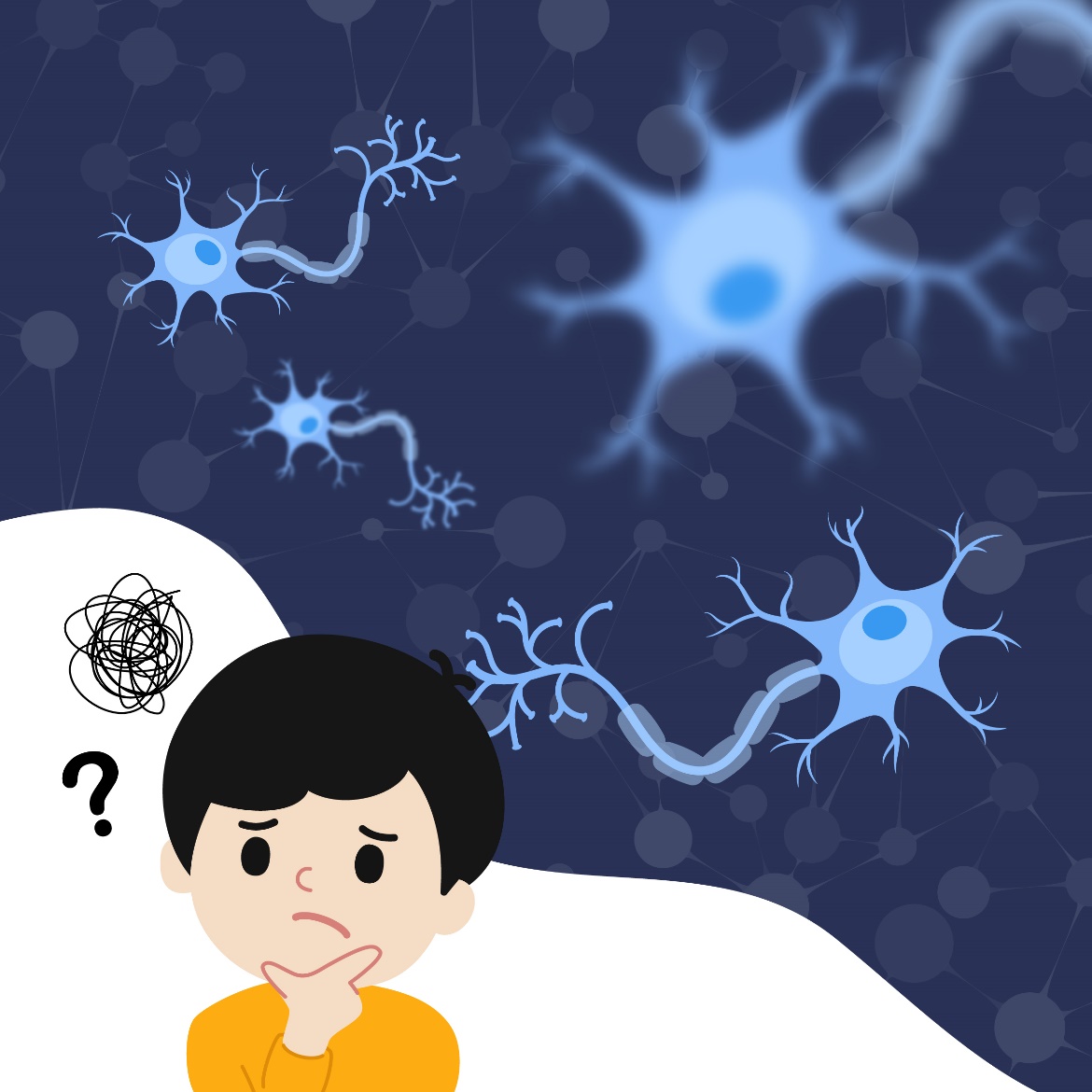 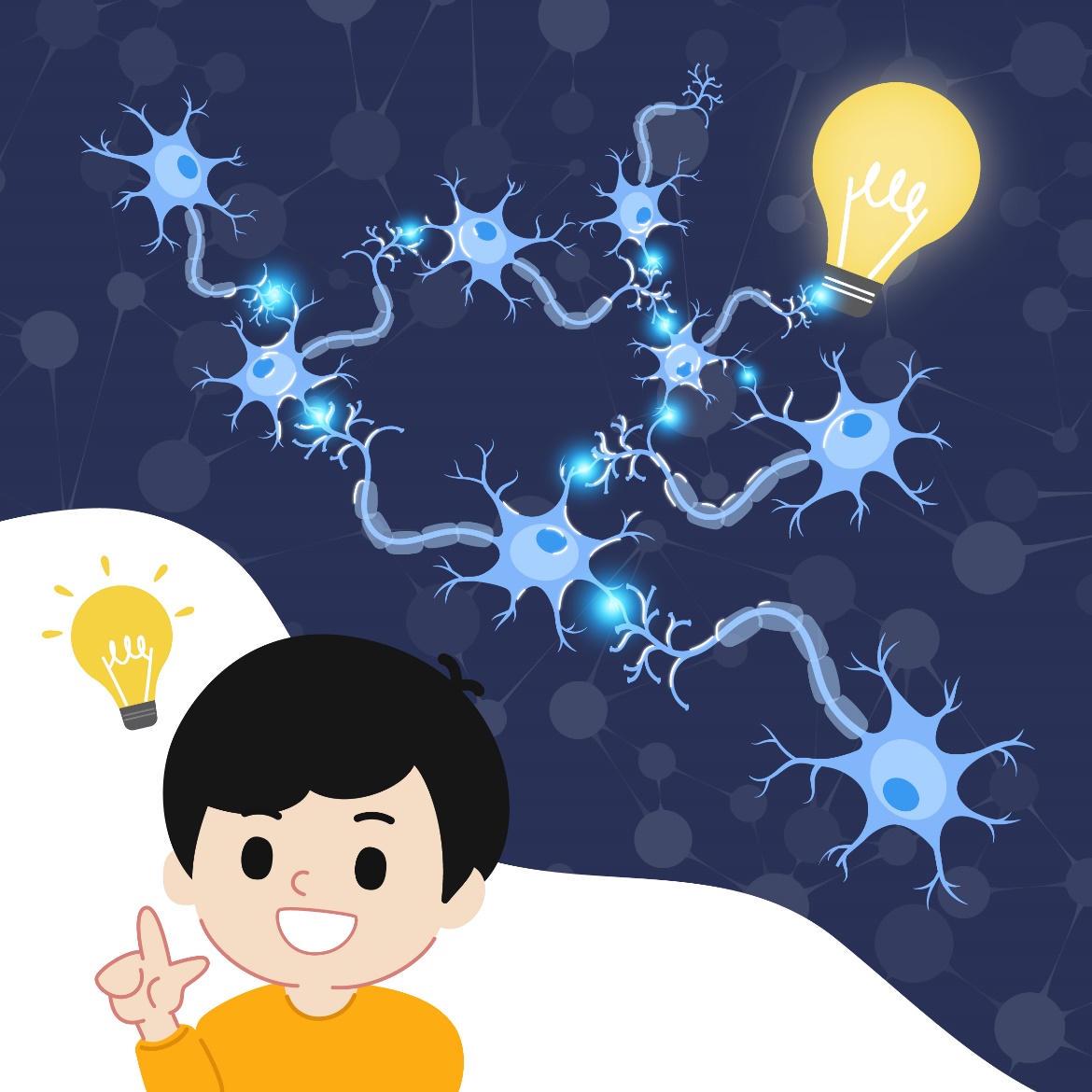 (4) 情况就像我們做運動舉啞鈴，二頭肌就會建立更多肌肉。二頭肌的肌肉愈多，我們就會變得愈強壯、有力。
(5) 有些事情我們還未懂得做，是因為我們的腦細胞還未建立相關連結。
6) 只要我們努力嘗試、努力練習、努力思考，腦細胞之間就會慢慢建立連結，我們就會慢慢學曉做這些事情。
培養家長和子女的成長心態
請家長寫下一件一年前還未學懂，現在已經學懂的事：
培養家長和子女的成長心態
與子女對話時，家長可以加入以下話語：
「你還未學懂這個算式…」
「你覺得這題好難？這代表你的腦細胞在修橋起路﹗」
「我記得你之前還未…但你現在已經…」
「我覺得你這個策略很不錯…」
培養家長和子女的成長心態
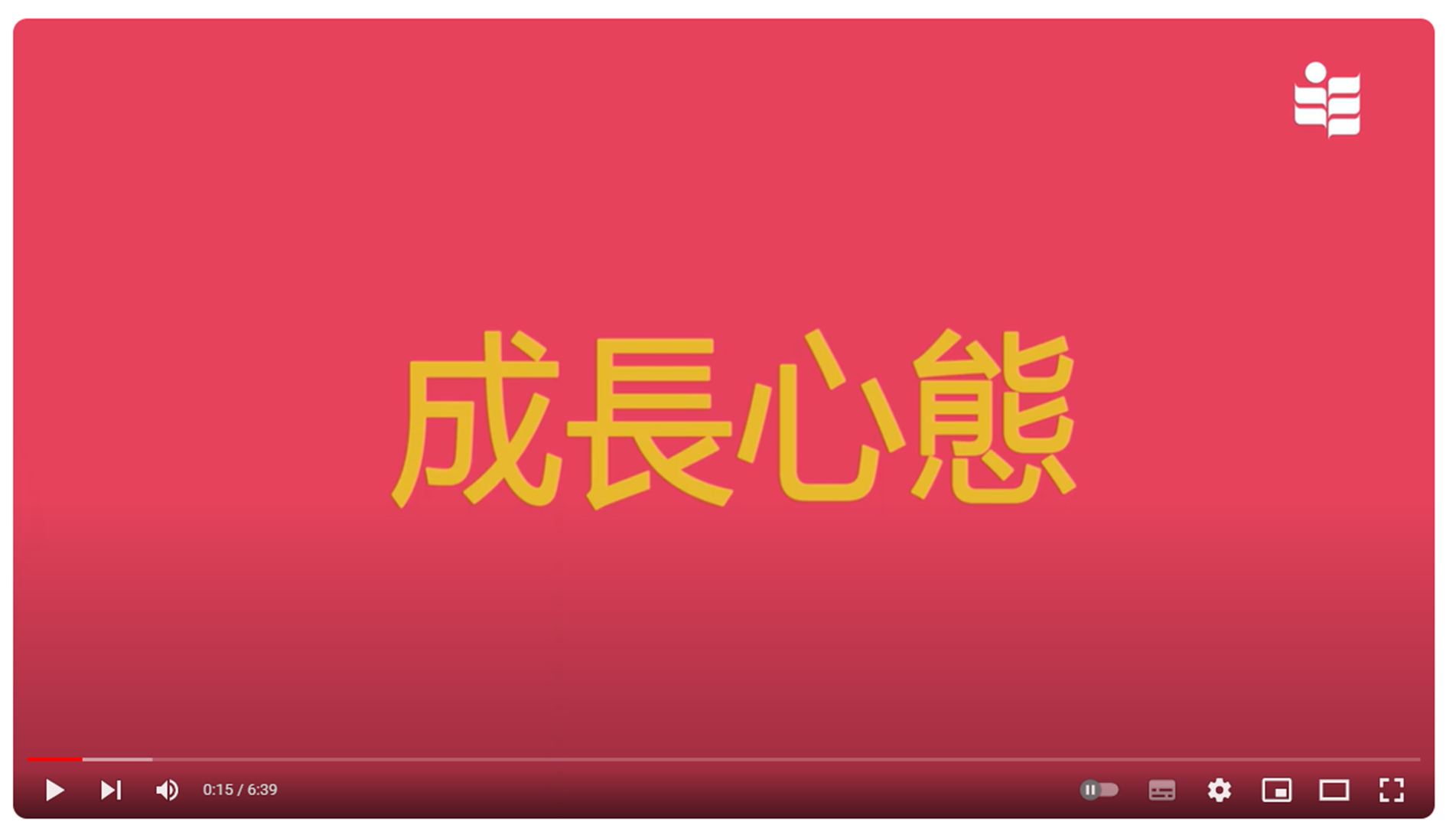 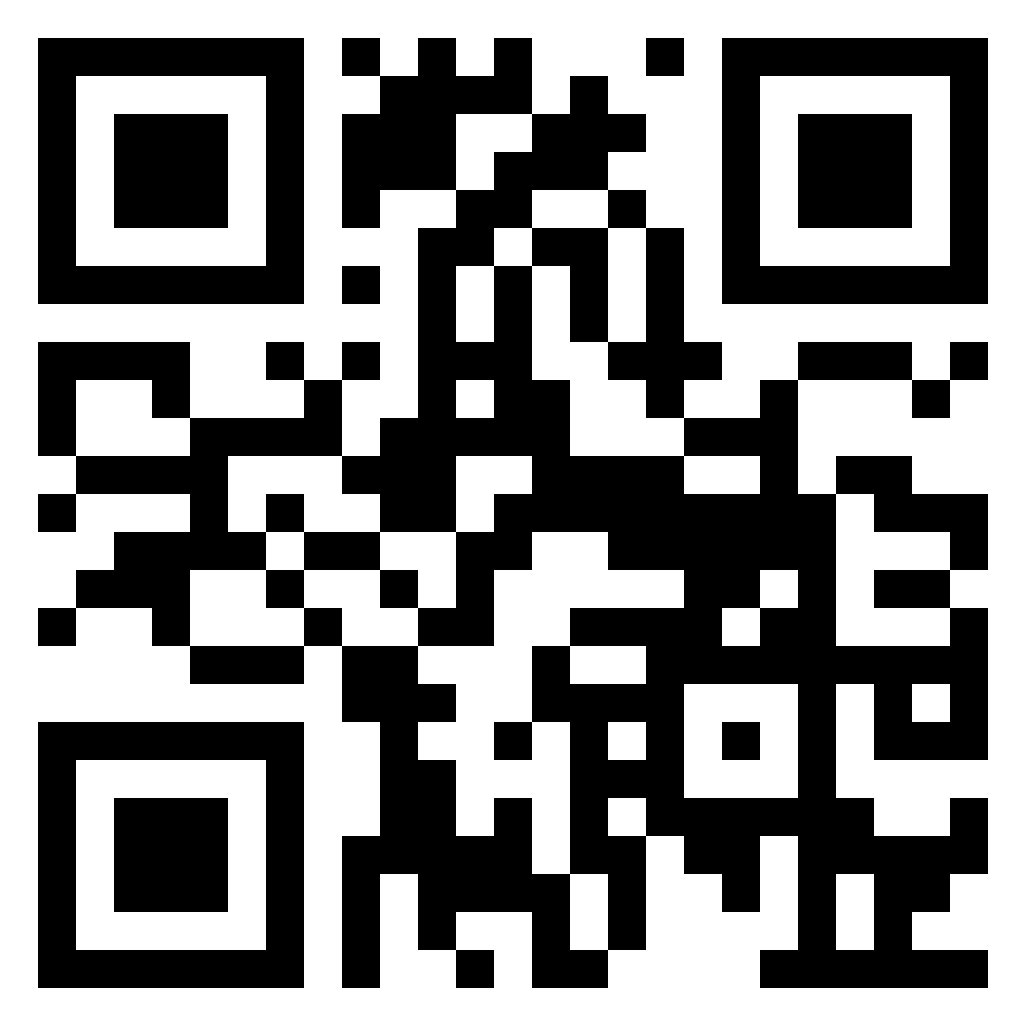 重溫短片
[Speaker Notes: 播放短片：https://shorturl.at/stvy2]
培養家長和子女的成長心態
余翠怡如何面對挫折、跨越失敗，一步一步達成短期和長遠目標？
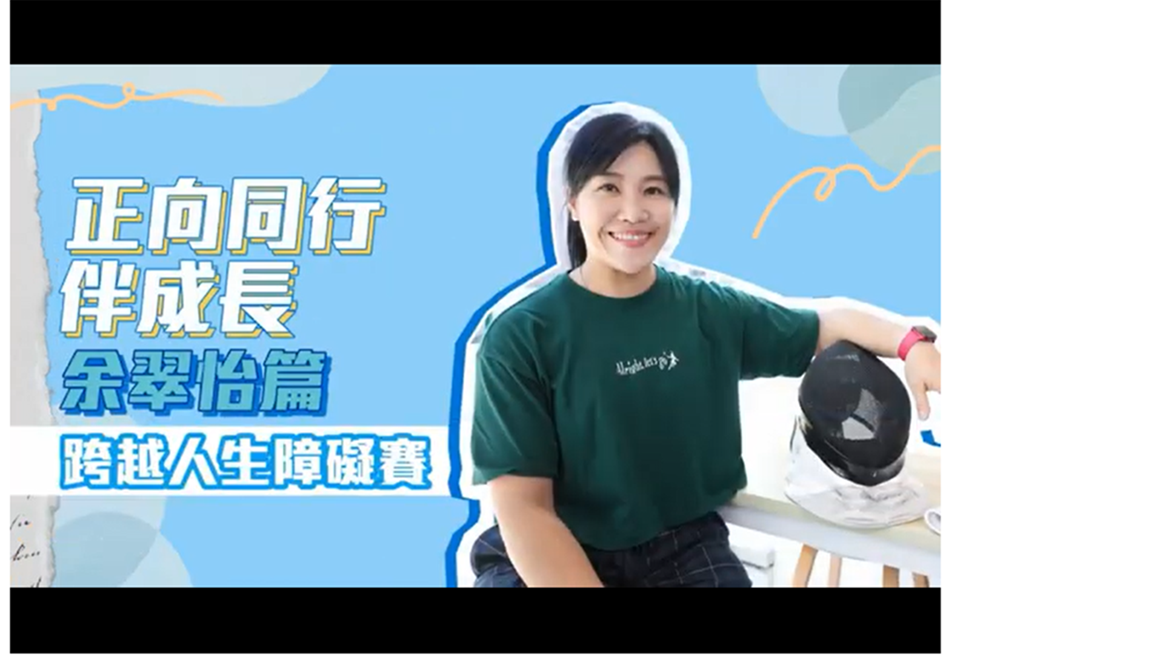 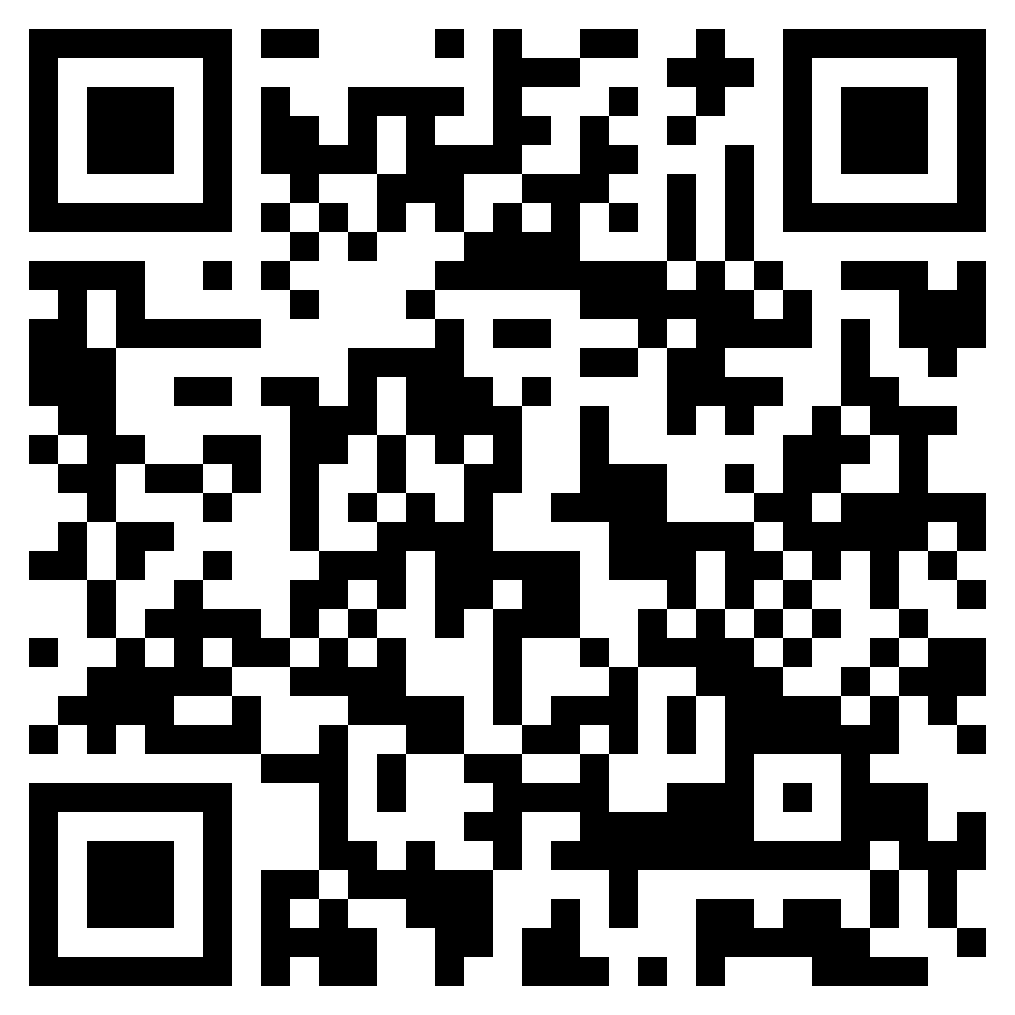 重溫短片
[Speaker Notes: 播放短片：https://www.parent.edu.hk/smart-parent-net/topics/article/yu-interview]
運用引導性問題幫助子女明白「成長心態」
余翠怡有什麼目標和抱負？
 余翠怡面對什麼困難？
 余翠怡用了什麼實際行動去達成目標？
 余翠怡有「努力嘗試、努力練習、努力思考」嗎？
家長選取人物時的考慮事項
考慮子女的年齡和興趣
 顧及資料的來源、篇幅和完整性
 不單單講述人物的挫折和失敗經驗
 幫助子女思考人物如何通過經驗、努力和策略去達到目標
家長與子女分享人物故事時所需的態度
協助子女代入人物角度，設想人物所感受到的壓力和負面情緒
 容許子女表達自己的想法，不要急於「教育」子女。家長可以運用簡潔的說話 反映子女的想法，再與子女展開討論，盡量讓子女自己總結自己的想法：
 子女：「我不明白她為什麼不放棄，改行做別的事情。」
 家長：「你覺得有點疑惑，不明白為什麼她要這樣堅持。」
 子女：「對呀﹗這麼辛苦為了什麼？」
 家長：「你覺得她付出這麼多努力，其實是為了什麼？」
 協助子女將人物的故事連結到子女的生活當中
將人物的經歷連結到子女的生活
每個人都曾遇過挫折和失敗。
 請與你的子女討論：
你和你的子女曾遇到的挫折和失敗經驗
你和你的子女如何通過經驗、努力和策略去克服挫折、跨越失敗
協助子女處理與學習相關的期望和挑戰
壓力來源
負面想法
正面想法
緊張、不安和其他負面情緒
期待、興奮和其他正面情緒
更好的表現
更差的表現
自我應驗預言
Crum, A. J., Salovey, P., & Achor, S. (2013). Rethinking stress: The role of mindsets in determining the stress response. Journal of Personality and Social Psychology, 104(4), 716–733.
協助子女處理與學習相關的期望和挑戰
面對考試，感到壓力
負面想法：
「糟糕了﹗我很緊張﹗
事情一定會變得越來越壞﹗」
正面想法：
「太好了﹗我在意這個考試﹗
所以身體為我提供能量去好好面對﹗」
有壓力一定是壞事
壓力會令自己的表現變差
視考試為難以控制的威脅
考試表現變差
有壓力不一定是壞事
壓力可能會令自己的表現變好
視考試為可以控制的挑戰
考試表現變好
Crum, A. J., Salovey, P., & Achor, S. (2013). Rethinking stress: The role of mindsets in determining the stress response. Journal of Personality and Social Psychology, 104(4), 716–733.
協助子女識別負面想法
黃富強﹙2017﹚。《走出抑鬱的深谷：認知治療自學輔助手册》。香港三聯。
協助子女運用正面想法去代替負面想法
包含「成長心態」的正面想法
「…我學到…」
「之後我可以…」
「…並不代表…」
「雖然…但是…」
「今次做得好是因為…」
黃富強﹙2017﹚。《走出抑鬱的深谷：認知治療自學輔助手册》。香港三聯。
協助子女運用正面想法去代替負面想法
黃富強﹙2017﹚。《走出抑鬱的深谷：認知治療自學輔助手册》。香港三聯。
總結
認識成長心態及其重要性
擁有成長心態的人，認為能力是通過學習和磨練建立起來的
認識培養自己和子女的成長心態的技巧
了解經驗、腦部發展和能力三者之間的關係
講述成功人物的故事和回顧其成長經驗，幫助子女建立成長心態
掌握協助子女運用成長心態面對學習上的挑戰的技巧
 協助子女識別負面想法
 協助子女運用正面想法去代替負面想法